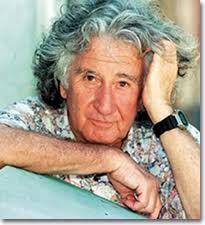 https://slideplayer.com/slide/9689378/
https://www.youtube.com/watch?v=9ZiWWTdKN98
https://www.activeinquiry.co.uk/
https://www.youtube.com/watch?v=NbYx01re-ec